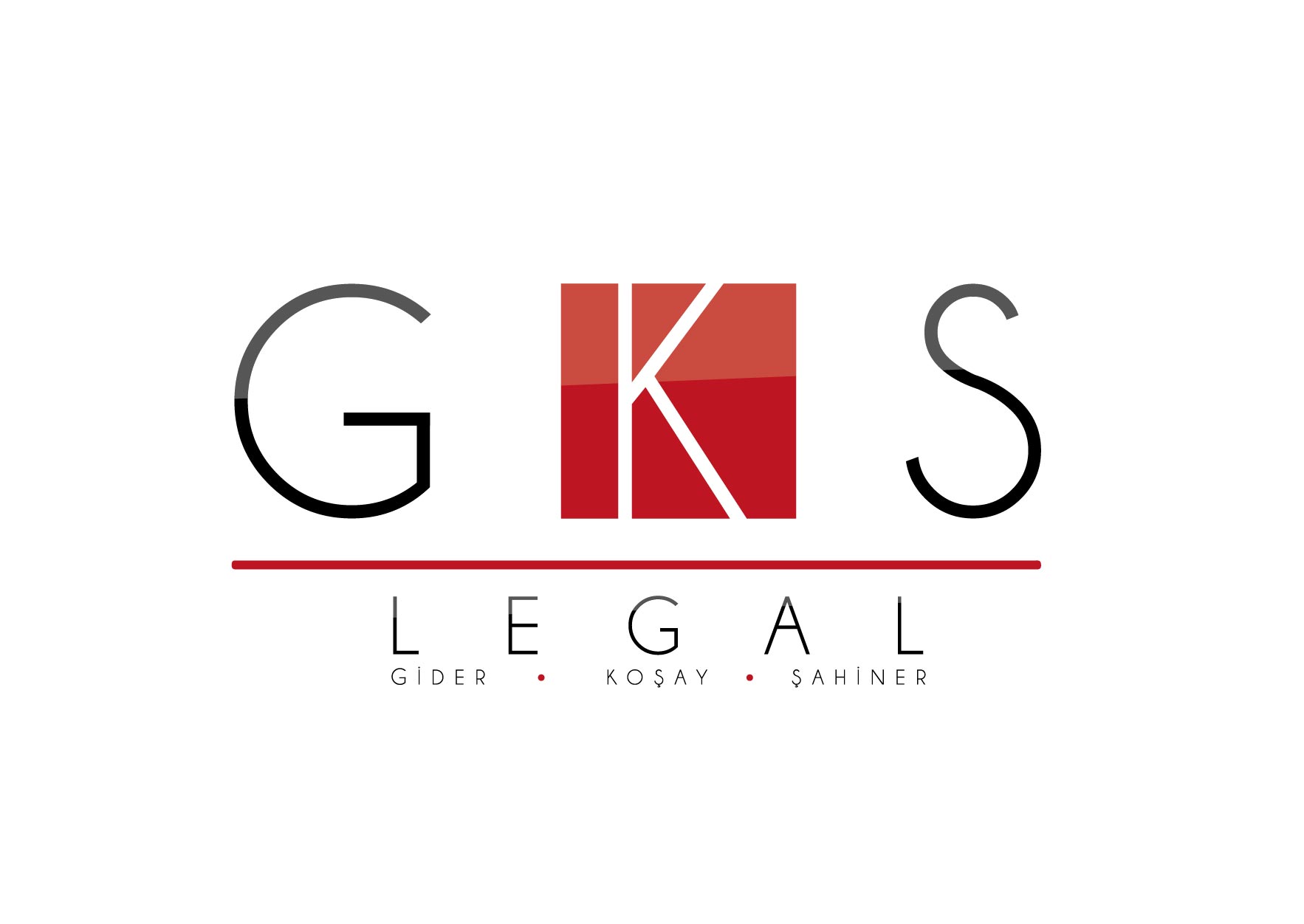 TİCARİ SÖZLEŞMELER VE ULUSLARARASI UYGULAMALARI

Av. Zeynep Tuğçe Gider
Av. Derya Şahiner
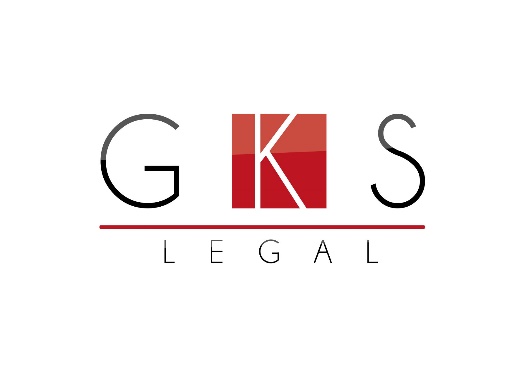 SÖZLEŞME NEDİR?
6098 sayılı Türk Borçlar Kanunu

Sözleşmenin Kurulması 
Md.1: Sözleşme, tarafların iradelerini karşılıklı ve birbirine uygun olarak açıklamalarıyla kurulur.


Yani karşılıklı ve birbirine uygun irade beyanı esas.
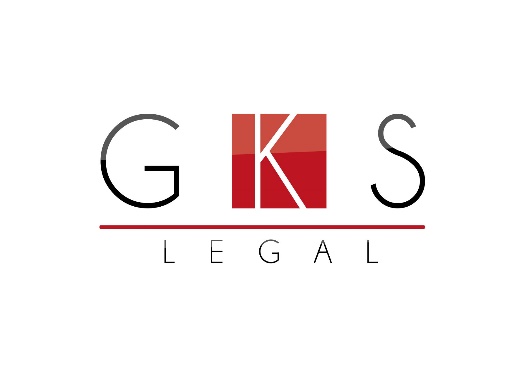 GEÇERLİLİK VE ŞEKİL
Sözleşmelerin geçerliliği, kanunda aksi öngörülmedikçe, hiçbir şekle bağlı değildir. Ancak ispat bakımından yazılı olması önemli.

Sözleşmeler 3 farklı şekilde yapılabilir:
Sözlü
Adi yazılı
Resmi şekilde yapılan 


Geçerlilik:
Ahlak kuralları
Kişilik hakları
Emredici hukuk kuralları
Kamu düzeni
Yazılı şekil: Borç altına girenler el yazısı ile imzalamalı! 
(Güvenli e-imza da el yazısı ile imza yerine geçer.)
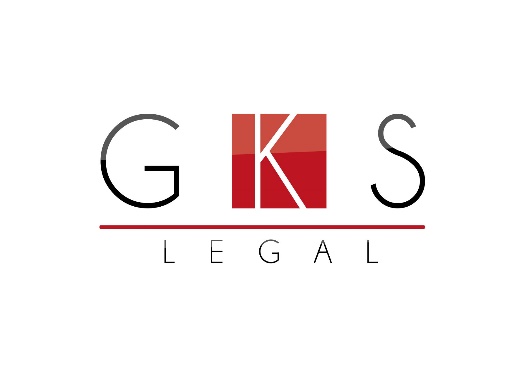 TİCARİ SÖZLEŞMELER
Kanun Ticari işi “ticari işletmeyi ilgilendiren bütün işlem ve fiiller” olarak tanımlar. 

Ticari Sözleşmeler: “Tacirler arasında ticari işlere ilişkin yapılan sözleşmeler” olarak tanımlanabilir.

Türk Borçlar Kanunu’nun yanında tacirlere ilişkin TTK hükümleri (ticari dava, ticari faiz v.b.) de dikkate alınmalı.
Yazılı şekil: Borç altına girenler el yazısı ile imzalamalı! 
(Güvenli e-imza da el yazısı ile imza yerine geçer.)
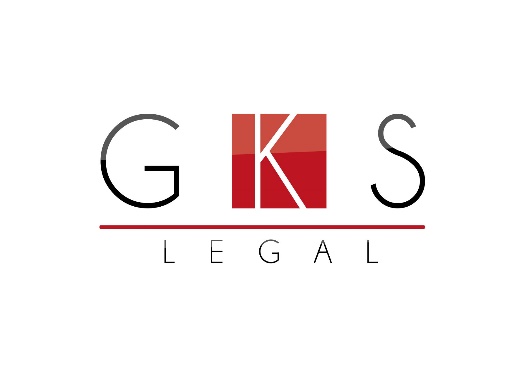 TİCARİ SÖZLEŞME TÜRLERİ
Satış Sözleşmeleri
Eser Sözleşmesi
Tedarikçi (Satın alma) Sözleşmeleri
Kira Sözleşmeleri: Çatılı İşyeri Kirası
Kredi Sözleşmeleri
Kefalet Sözleşmesi
Adi Ortaklık Sözleşmeleri
Komisyon Sözleşmeleri
Dış Ticaret Sözleşmeleri
Gizlilik Sözleşmeleri
Faktoring Sözleşmeleri
Bayilik, acentelik, distribütörlük sözleşmeleri
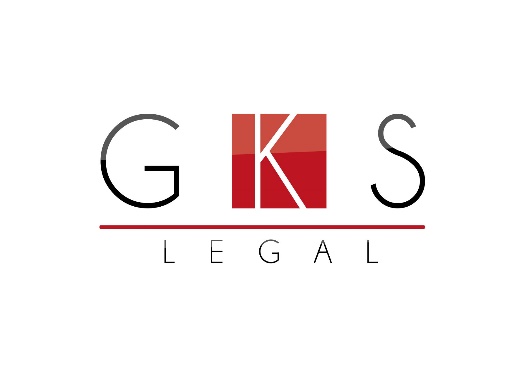 İÇERİK
Taraflar, bir sözleşmenin içeriğini kanunda öngörülen sınırlar içinde özgürce belirleyebilirler.
Taraflar
Sözleşmenin konusu
Tarafların Hak ve Yükümlülükleri
Fikri Haklar - Referans
Sözleşme Bedeli ve Ödeme Koşulları
Gizlilik – KVKK
Süre ve Yenileme
Sözleşmeye Aykırılık - Fesih
Mücbir Sebep – Beklenmeyen Hal
Tazminat – Cezai Şart
Sözleşmeyi Devir Hakkı
Tabi Olunan Hukuk – Yetkili Mahkeme
Delil Sözleşmesi
Vergi Yükümlülükleri
Tarih – İmza
Ekler
Taraf sayısı kadar nüsha
Her sayfada imza
İmza sirküleri / beyannamesi
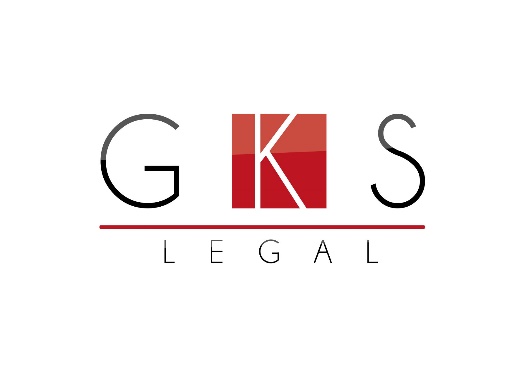 DIŞ TİCARETTE SATIŞ SÖZLEŞMESİ
İÇERİK:

MALIN CİNSİ, NEV'İ VE KALİTESİ
MALIN MİKTARI
MALIN FİYATI (PARA BİRİMİ)
MALIN TESLİM YERİ VE ZAMANI (INCOTERMS)
ÖDEME ŞEKLİ (PEŞİN/MAL KARŞILIĞI/VESAİK KARŞILIĞI/AKREDİTİF/KABUL KREDİLİ ÖDEME/BPO)
ÖDEME YERİ VE ZAMANI
ANLAŞMAZLIKLARIN ÇÖZÜMÜ (ULUSLARARASI YEKNESAK KURALLAR)
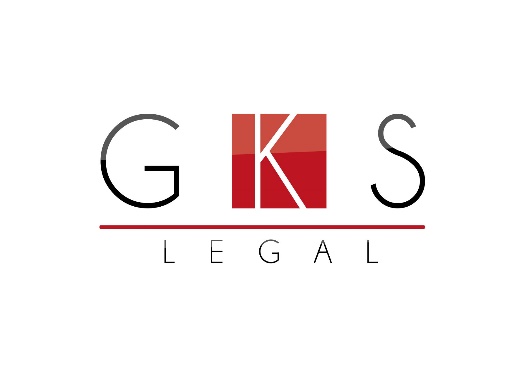 TESLİM ŞEKLİ
INCOTERMS: Uluslararası Ticaret Odası (ICC) tarafından uluslararası ticarette kullanılan terimler standardize edildi.

Taşıma türlerine göre kurallar belirlendi:

EXW – Ex Works (adlandırılmış teslimat yeri)
FCA – Free Carrier (named place of delivery)- Ücretsiz Taşıyıcı (adlandırılmış teslimat yeri)
FOB –  Free on Board – Satıcının geminin güventesine taşıyana kadarki sorumluluğu
CPT – Carriage Paid To (named place of destination)- Belirtilen varış yerine kadar Nakliye Ücreti Ödemeli
CIF – Cost, Insurance and Freight – Navlun ödenmiş konteynersiz deniz taşımacılığında kullanılır.
CIP – Carriage and Insurance Paid to (named place of destination) - Belirtilen varış yerine kadar Nakliye Ücreti ve Sigorta Ödemeli
DPU – Delivered At Place Unloaded (named place of destination)- Belirtilen varış yerine Yüksüz Olarak Yerinde Teslim Edilmeli
DAP – Delivered At Place (named place of destination)- Belirtilen varış yerine Yerinde Teslim Edilmeli
DDP – Delivered Duty Paid (named place of destination)- Belirtilen varış yerine Gümrük Vergisi Ödenmiş Olarak Teslim Edilmeli
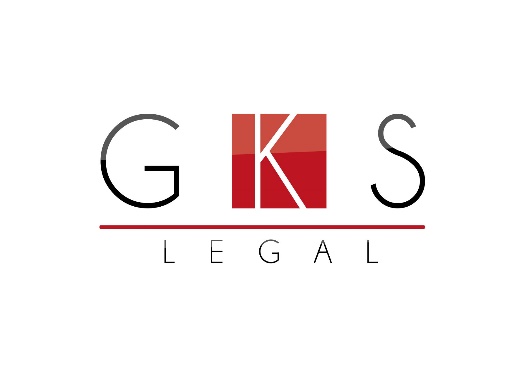 ULUSLARARASI TİCARİ SÖZLEŞMELERDE YABANCI HUKUK
MİLLETLERARASI ÖZEL HUKUK VE USUL HUKUKU HAKKINDA KANUN (MÖHUK)

Türk mahkemelerinin yer itibariyle yetkisinin münhasır yetki esasına göre tayin edilmediği konulara ilişkin mi? (ifsal, yerli patent, taşınmazın ayni)
Yabancılık unsuru var mı? Taraflar, akdin yapıldığı yer, icra yerinin veya sözleşmenin konusunun yabancı ülkede doğması veya borç ilişkisine uygulanacak hukukun yabancı bir hukuk olması gibi…
Borç ilişkisi mi var?

2. UNIDROIT (Özel Hukukun Yeknesaklaştırılması için Uluslararası Enstitü - International Institut for the Unification of Private Law) İLKELERİ

3. New York Konvansiyonu (Yabancı Hakem Kararlarının Tanınması ve İcrası Hakkındaki New York Sözleşmesi) – Tanıma ve Tenfiz
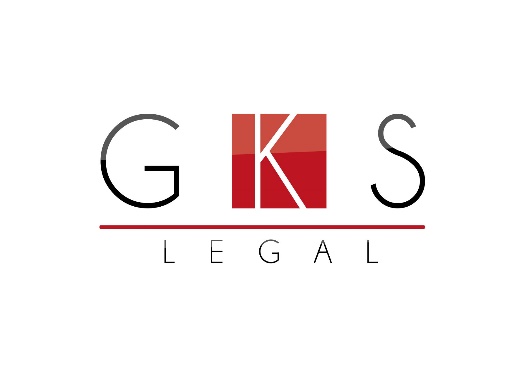 ULUSLARARASI TAHKİM
TAHKİM KLOZUNDA OLMASI GEREKEN HUSUSLAR:
Tahkim yeri
Hangi tahkim merkezinin usul kurallarının uygulanacağı 
Tahkim lisanı 
Hakem sayısı
Hakemlerin nasıl belirleneceği  
Uyuşmazlığa uygulanacak kurallar
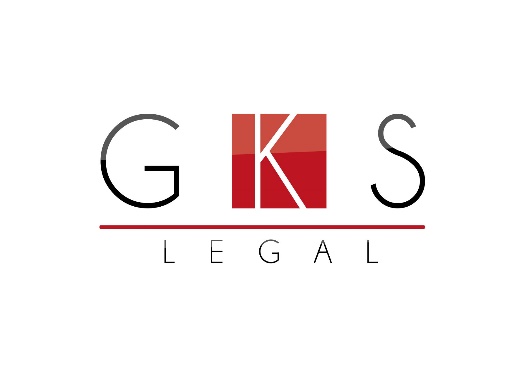 ULUSLARARASI TAHKİM MERKEZLERİ VE KURALLAR
AD-HOC TAHKİM
UNCITRAL – Model Kanun

KURUMSAL TAHKİM
ICC (Internation Chamber of Commerce / Uluslararası Ticaret Odası) – ICC Kuralları
AAA (Amerikan Tahkim Odası / The American Arbitration Association)
LCIA (London Court of International Arbitration / Londra Uluslararası Tahkim Mahkemesi)
ISTAC (İstanbul Tahkim Merkezi)
ITOTAM (İstanbul Ticaret Odası Tahkim Merkezi)


Hızlandırılmış tahkim (expedited arbitration) nedir?
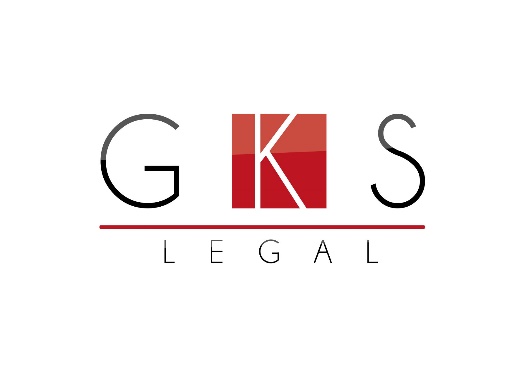 TEŞEKKÜRLER
Av. Zeynep Tuğçe Gider
tugce.gider@gkslegal.com

www.gkslegal.com